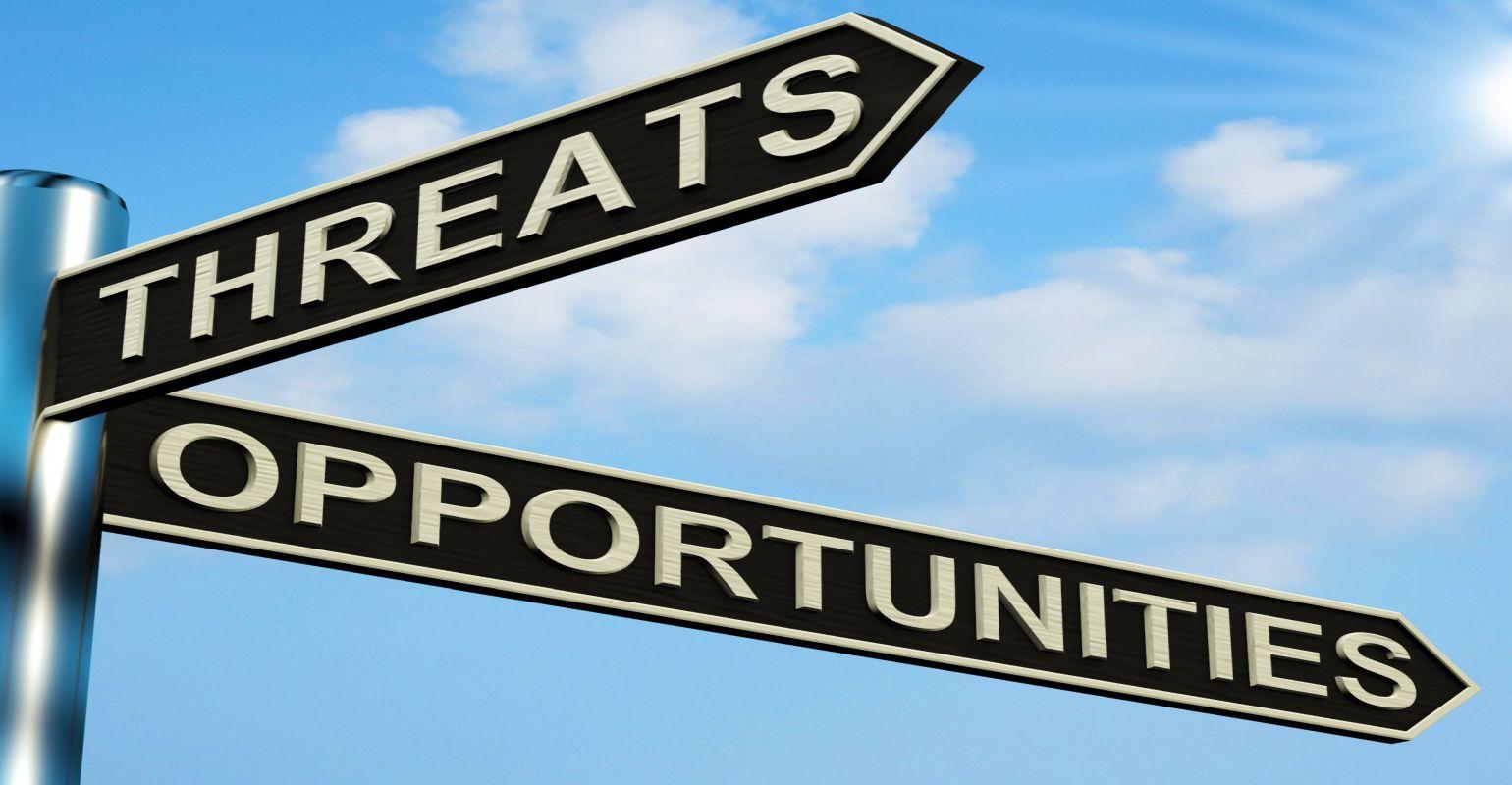 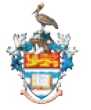 RISK IS OPPORTUNITY
Presented by: Mathematics DepartmentThe University of the West Indies (Mona)April 25, 2019
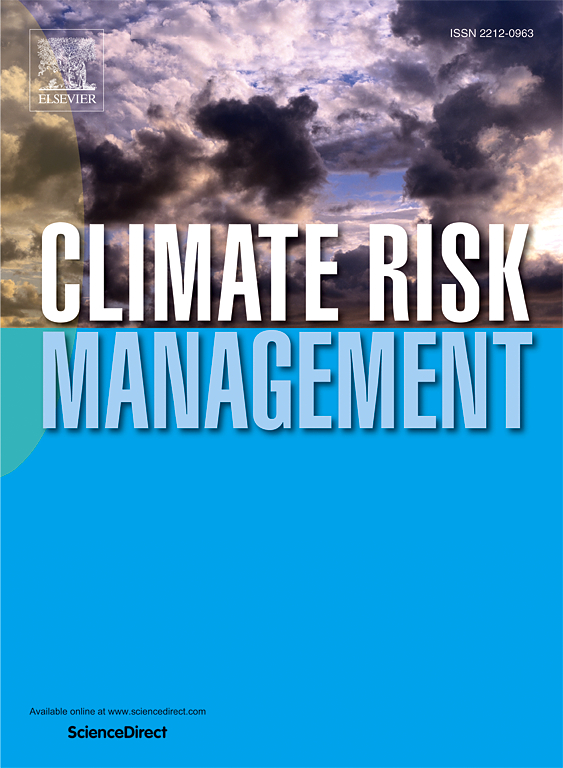 Climate Change Risks
Presented By: Howard Hines, FSA, MAAA
Director of Actuarial Science
University of the West Indies (Mona)
RISK IS OPPORTUNITY
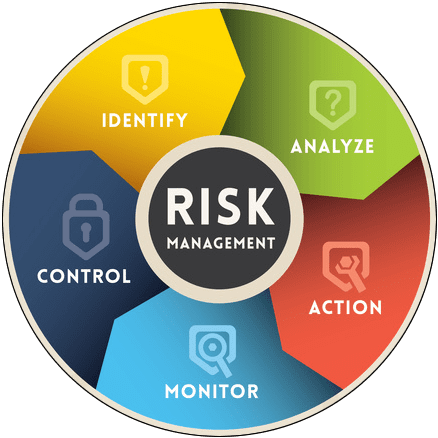 KEYWORDS
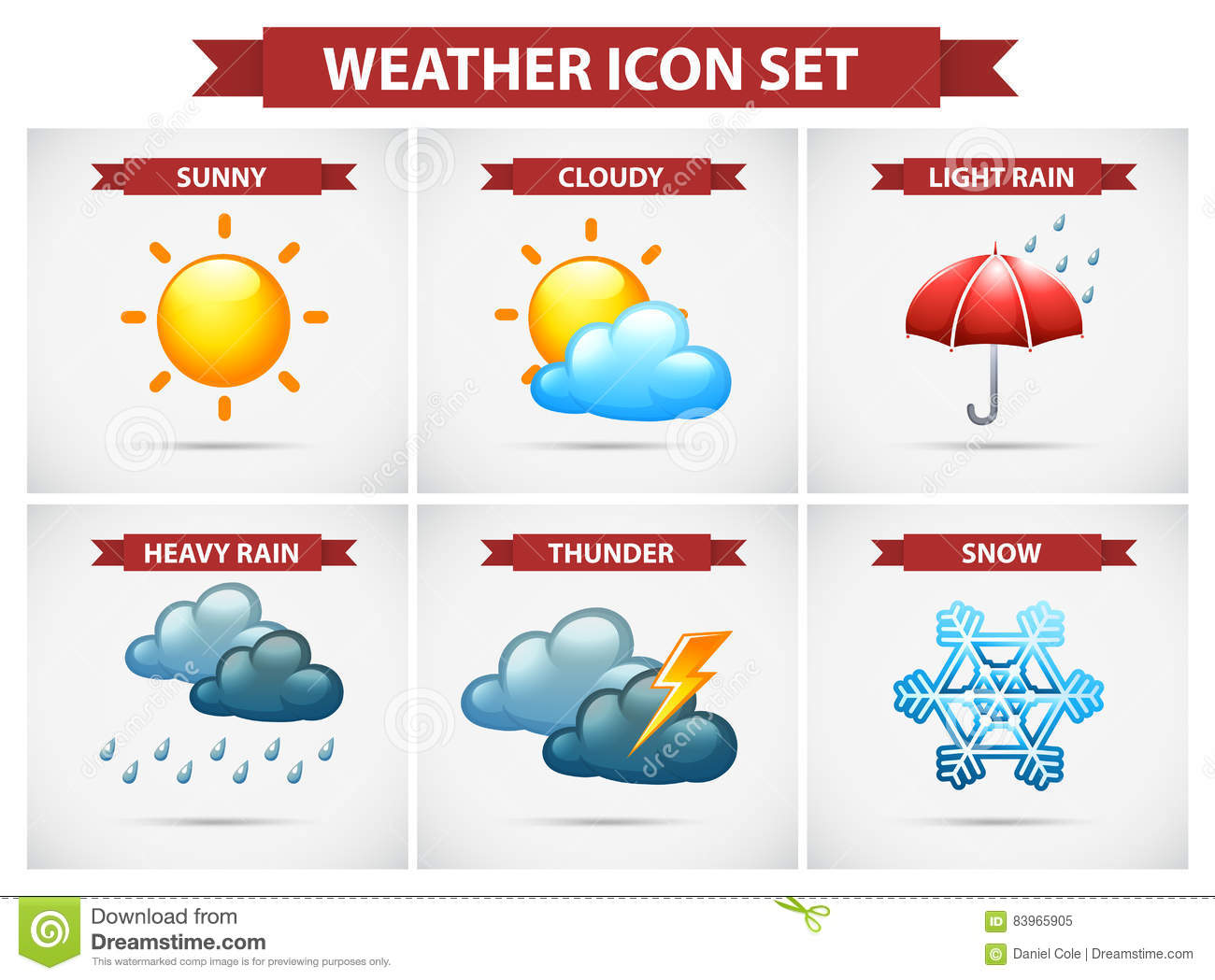 Climate

the weather conditions prevailing in an area in general or over a long period
KEYWORDS cont’d
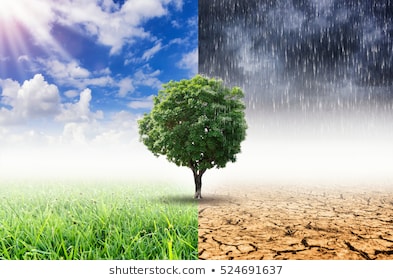 Climate

Climate Change (Hotter, 
 Wetter, Drier)

Temperature

Precipitation (rainfall)

Sea level rise
KEYWORDS cont’d
Climate

Climate Change (Hotter, Wetter, Drier)
Temperature
Precipitation (rainfall)
Sea level rise

Adaptation
Adjustment in natural or human systems in response to actual or expected climatic stimuli 
Moderates harm or exploits beneficial opportunities
Adaptation may be reactive or anticipatory
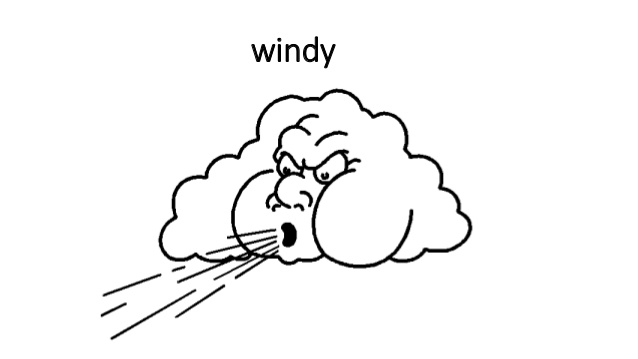 KEYWORDS cont’d
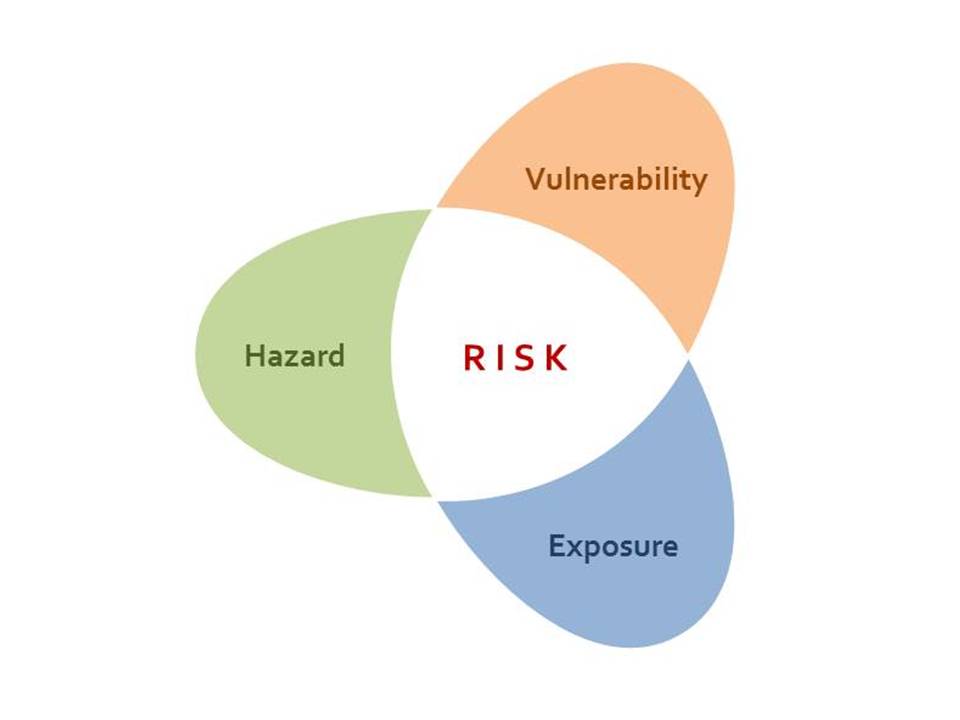 Climate

Climate Change (Hotter, Wetter, Drier)
Temperature
Precipitation (rainfall)
Sea level rise

Adaptation

Vulnerability
The extent to which climate change may damage or harm a system
Depends not only on the system’s sensitivity
Also depends on ability to adapt to new climactic conditions
OPPORTUNITIES
Refocus
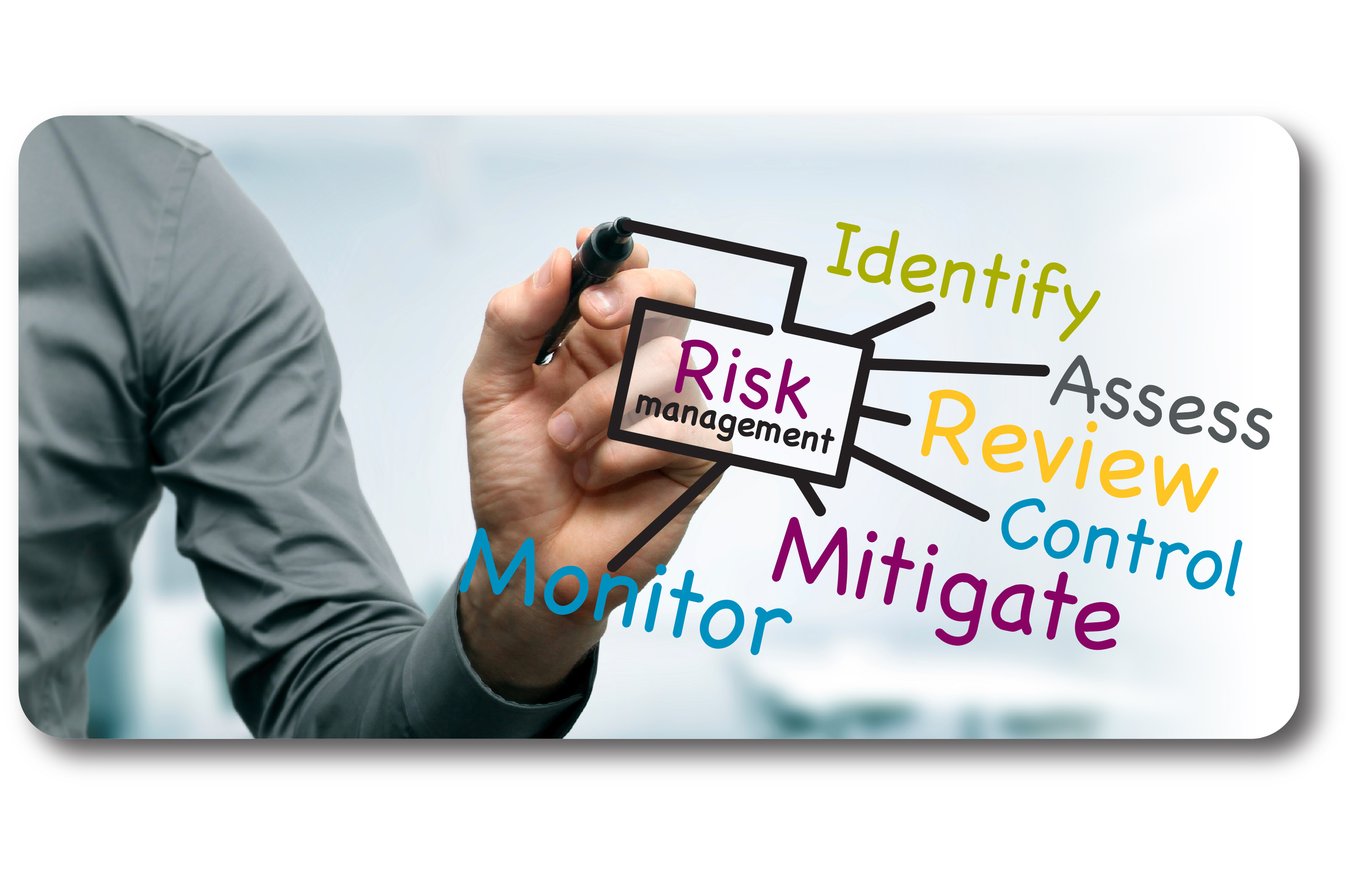 OPPORTUNITIES cont’d
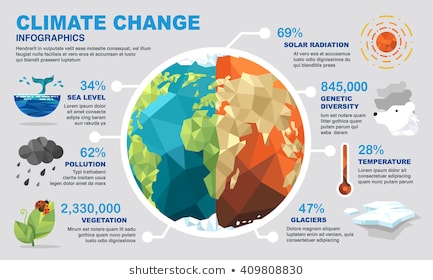 Refocus


Rebuild
OPPORTUNITIES cont’d
Refocus


Rebuild



Renew
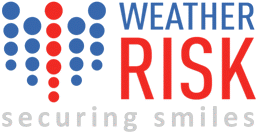 OPPORTUNITY 1
Refocus
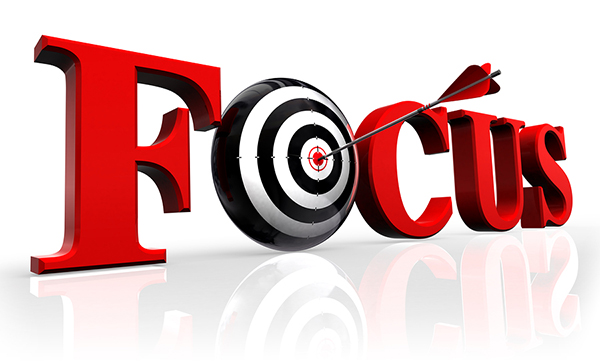 OPPORTUNITY 1 cont’d
Refocus

Vulnerable groups e.g. elderly and very young
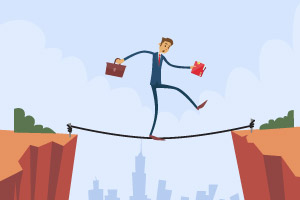 OPPORTUNITY 1 cont’d
Refocus

Vulnerable groups

Vulnerable species e.g. wildlife
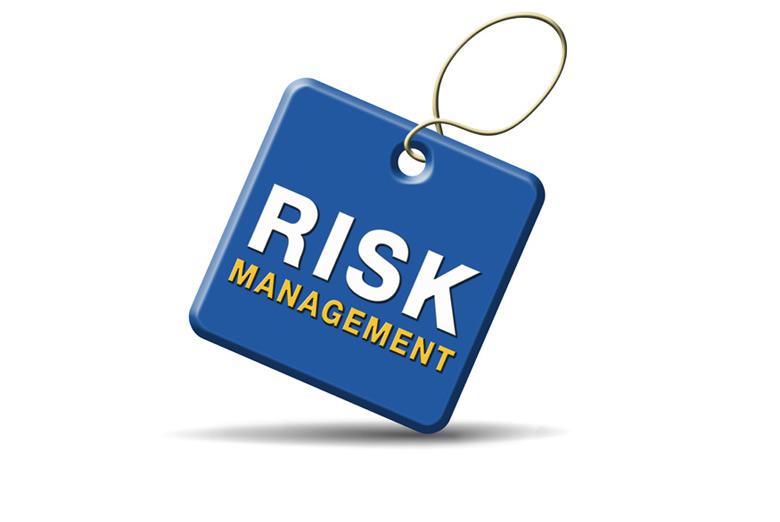 OPPORTUNITY 1 cont’d
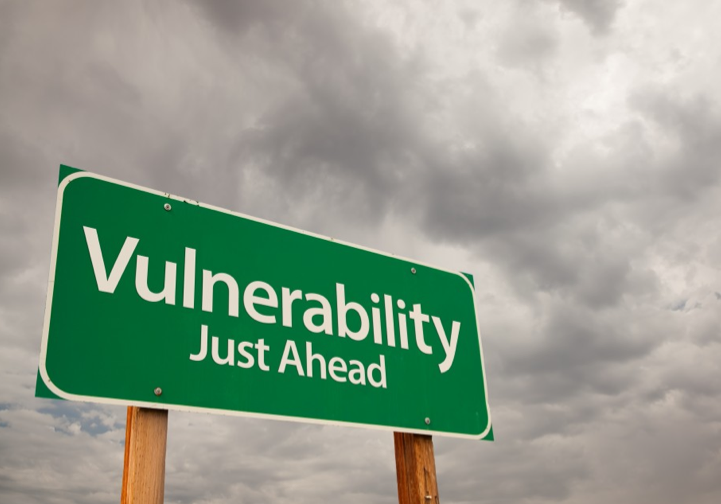 Refocus

Vulnerable groups

Vulnerable species

Vulnerable communities e.g. coastal communities due to sea level rise [10cm to 25 cm in the last century as noted by the Intergovernmental Panel on Climate Change (IPCC)]
OPPORTUNITY 1
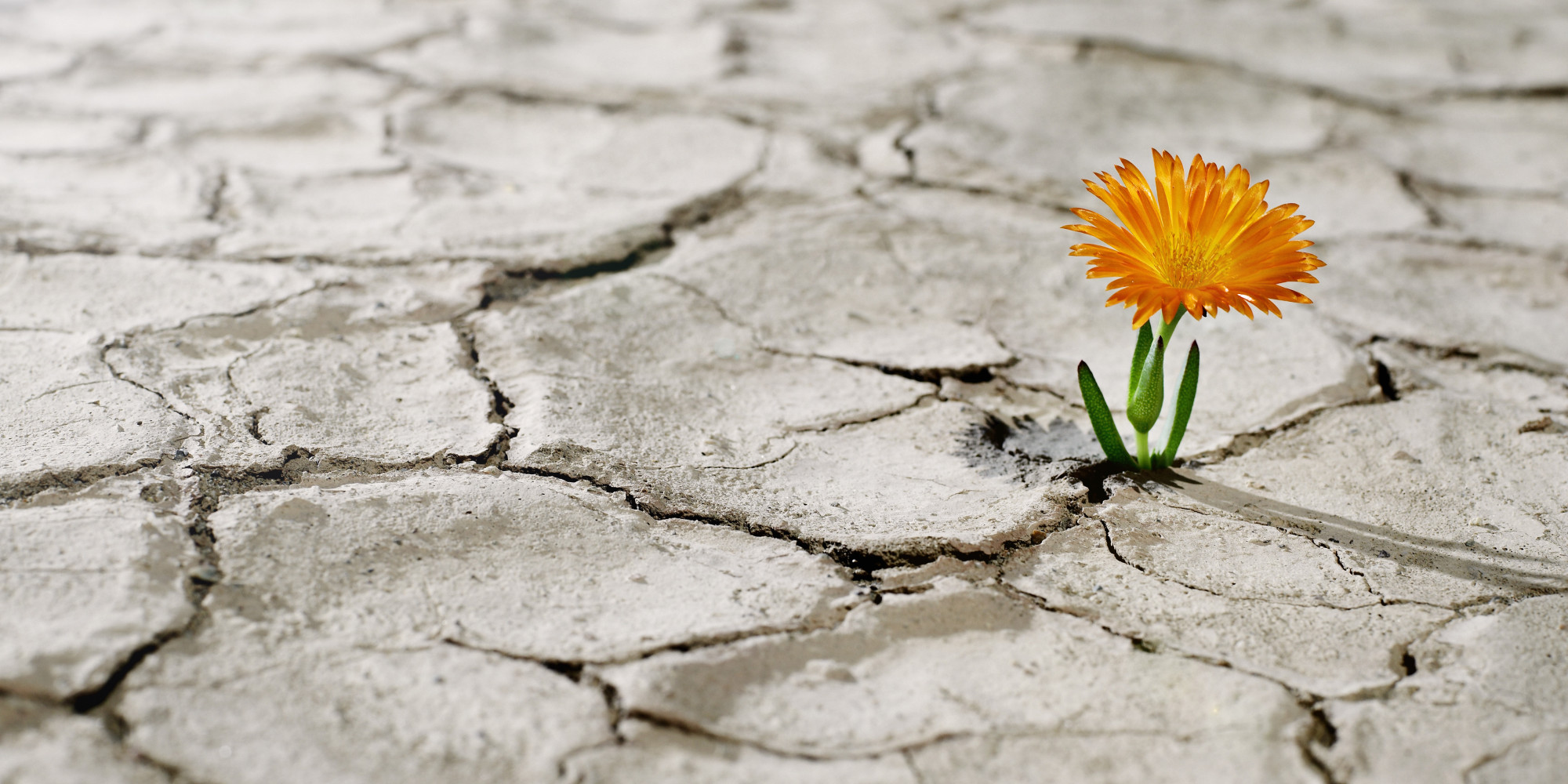 Refocus

Vulnerable groups

Vulnerable species

Vulnerable communities

Vulnerable structures e.g. older buildings, drainage structures
OPPORTUNITY 2
Refocus

Rebuild
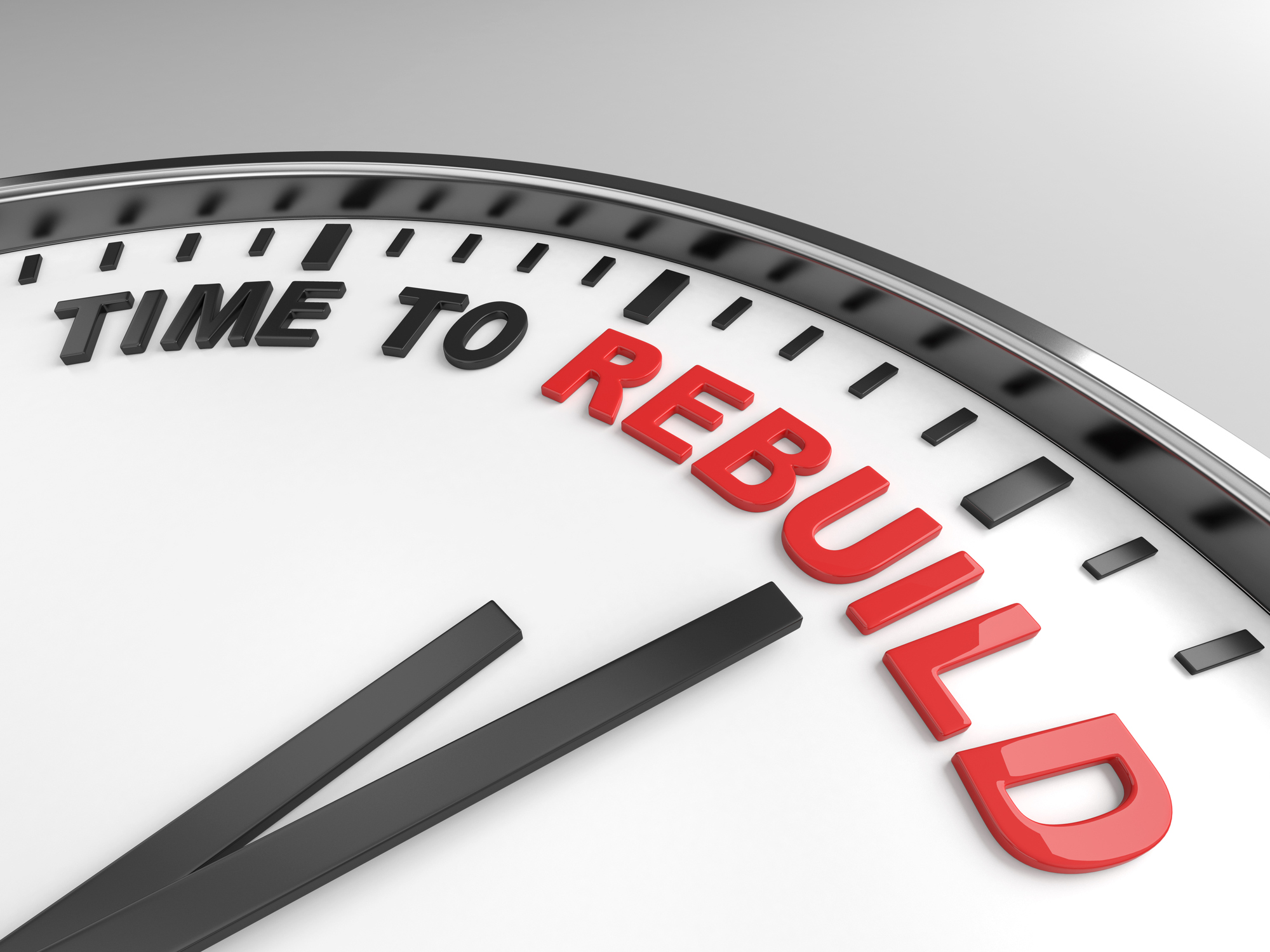 OPPORTUNITY 2 cont’d
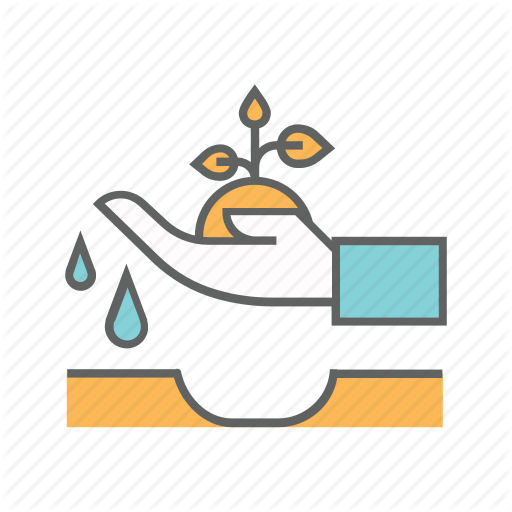 JOHN’S FARM
Plants Scotch Bonnet peppers
Uses the following inputs:
Irrigation
Fertilizer
Pesticides
Exposed to increased rainfall risk
Less exposed to reduced rainfall risk
Graduate of Faculty of Science and Technology (Mathematics)
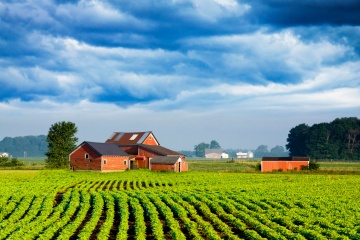 JOHN’S RISK
RISK IS OPPORTUNITY
John forecasts his risk and quickly intervenes with:

Reduced irrigation

Increased fertilization

Increased pest control
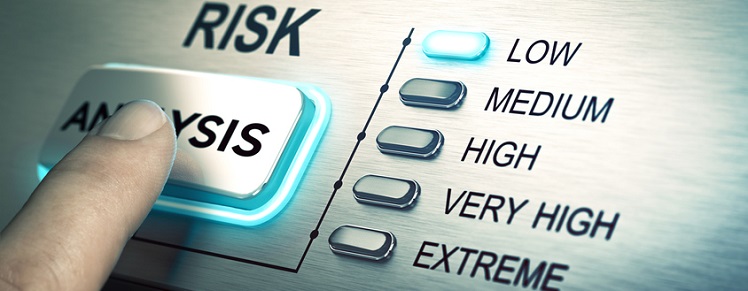 JOHN’S OPPORTUNITY
Increased rainfall
The Four R’s
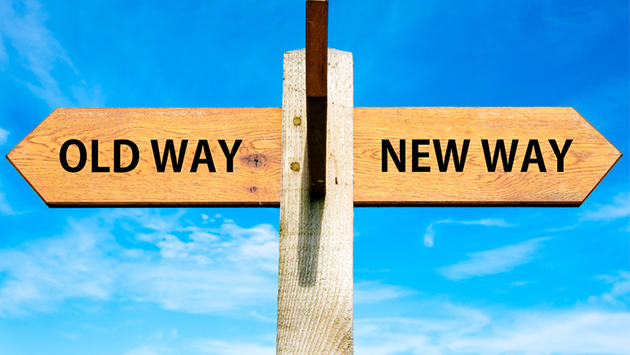 Refocus
Rebuild
Replant
Restructure
Finances e.g. diversify income streams
Debt e.g. longer repayment periods at lower interest rates
Access to aid e.g. improve negotiation
Risk is Opportunity
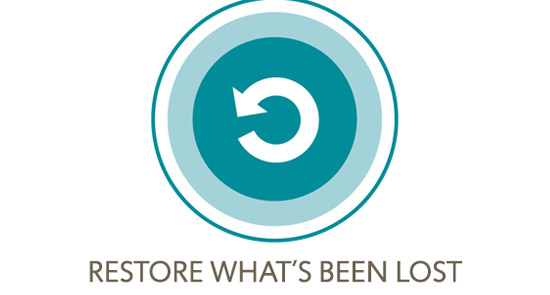 Refocus
Rebuild
Replant
Restructure
Restore
Improve building codes
Drainage
Infrastructure
Risk is Opportunity
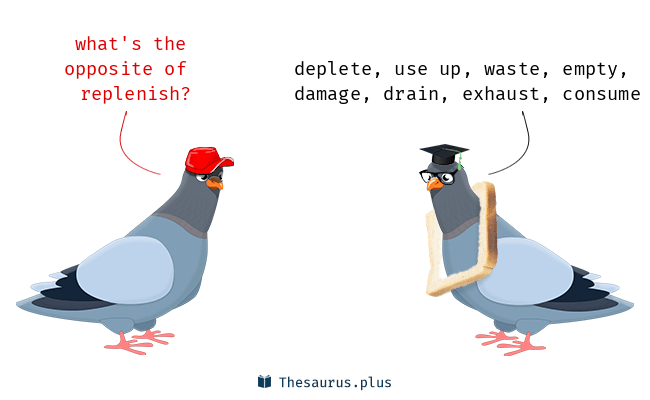 Refocus
Rebuild
Replant 
Restructure
Restore
Replenish
Water resources
Reservoirs ( currently below 40% capacity)
OPPORTUNITY 3
Refocus

Rebuild

Renew
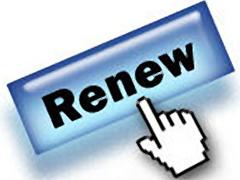 NEXT STEPS
Refocus
Rebuild
Renew
Renewed attitudes
Not just plastic ban
Retraining (e.g. competition for water resources needs to lead to less water usage)
Eating habits of flora and fauna may need to change
Reviewed zoning codes for
Habitation
Commercial activities e.g. mining
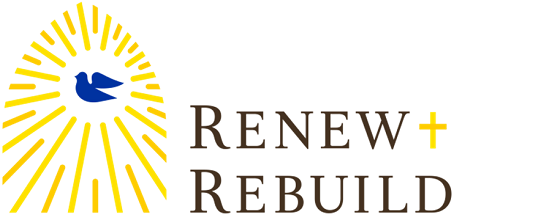 NEXT STEPS cont’d
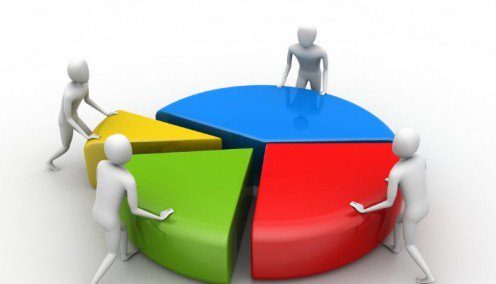 Refocus
Rebuild
Renew
Renewed attitudes
Renewed allocations
A conscious effort must be made by Governments, Private Sector and households to develop resilience
Current insurance fund, Caribbean Catastrophe Risk  Insurance Facility (CCRIF)
In 2007, the Caribbean Catastrophe Risk Insurance Facility was formed as the first multi-country risk pool in the world
CCRIF offers earthquake, tropical cyclone and excess rainfall policies to Caribbean and Central American governments.
CCRIF helps to mitigate the short-term cash flow problems small developing economies suffer after major natural disasters
NEXT STEPS cont’d
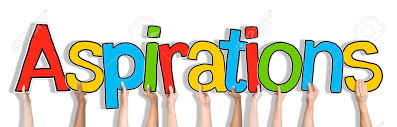 Refocus
Rebuild
Renew
Renewed attitudes
Renewed allocations
Renewed aspirations
Planning must contemplate climate change issues e.g. anticipatory adaptation and resilience building for all
2030 goals: MAKE JAMAICA, A PLACE OF CHOICE TO LIVE, WORK, RAISE FAMILIES, DO BUSINESS AND ENJOY THE CLIMATE
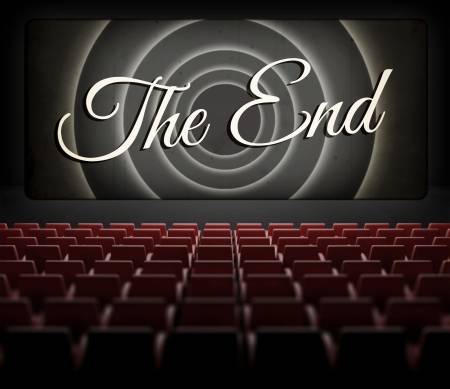